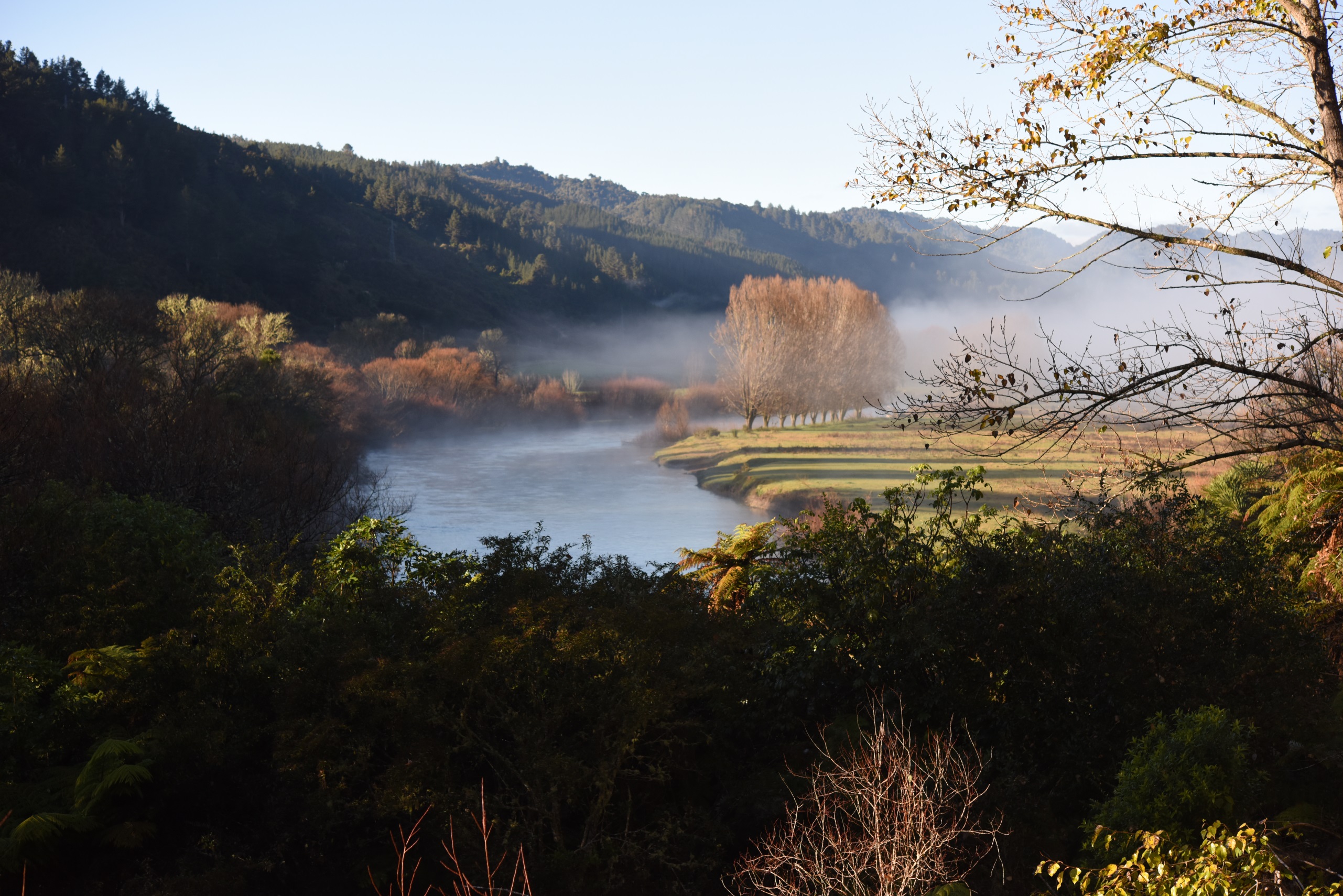 Essential Freshwater
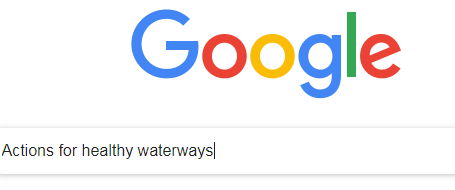 Essential Freshwater Scope
Set and clarify policy direction 
Support delivery of safe drinking water 
Raise the bar for ecosystem health 
Better manage storm water and wastewater 
Improve farming practices